臺南市新化區羊林里防災地圖
防災資訊表
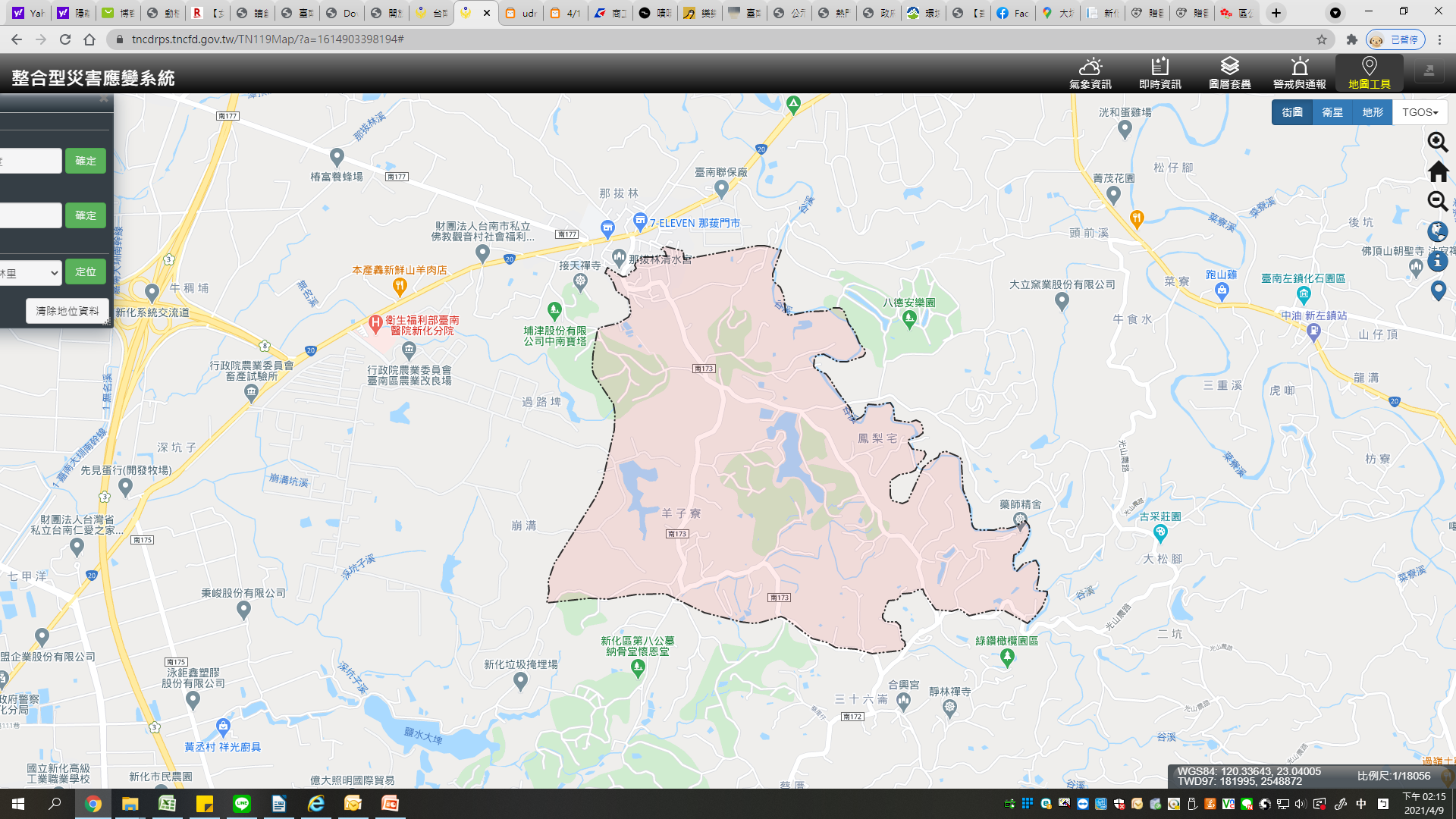 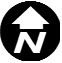 左鎮區
行政區位圖
𦰡拔國小操場
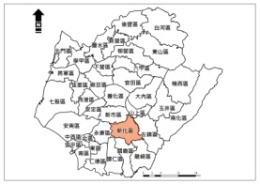 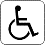 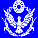 𦰡拔派出所
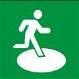 𦰡拔羊林活動中心
災情通報單位
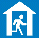 接天寺
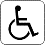 臺南市災害應變中心
   民治專線:06-656-9119
   永華專線:06-298-9119
新化區災害應變中心
   電話:06-590-5009
新化消防分隊報案電話:
   06-590-2920；119
那拔派出所報案電話:
   06-591-1051；110
市民服務熱線:1999
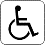 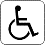 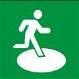 台南醫院新化分院
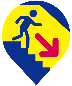 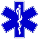 𦰡拔里
緊急聯絡人
里長  黃啟展
電話 : 06-591-2515
手機 : 0927-533616
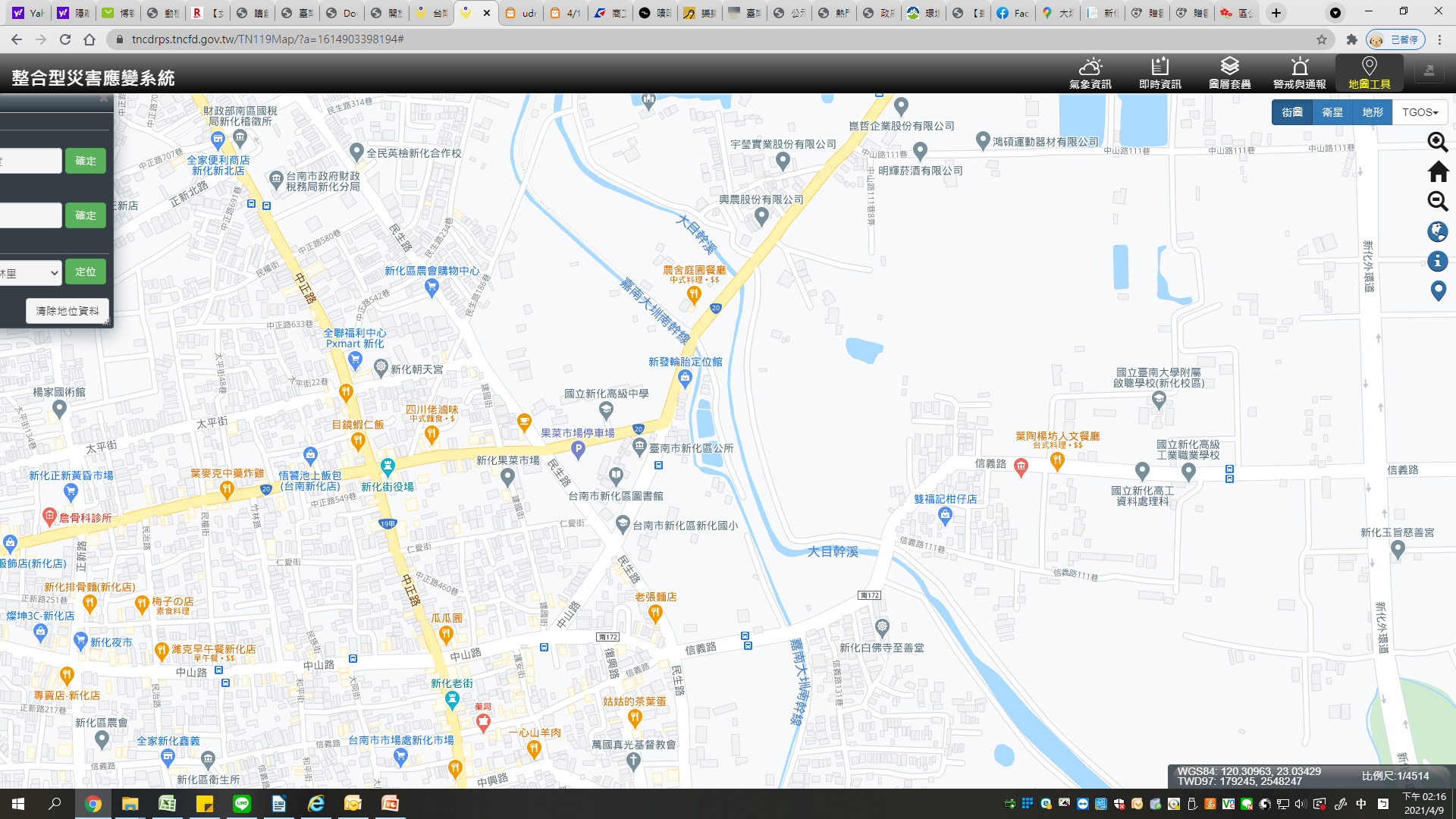 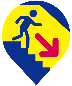 防災資訊網站
羊林里
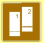 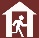 新化區公所
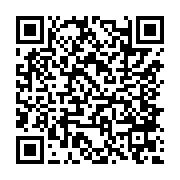 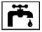 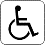 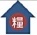 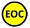 避難原則
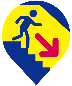 水災:就地避難或垂直避難；
  低窪地區前往避難收容處所
地震:前往開放空間或公園避難
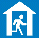 礁坑里
新化國中
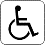 避難收容處所
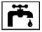 1𦰡拔國小操場
地址：新化區𦰡拔里𦰡拔林54號
電話：06-591-1591

2.新化區公所三樓
地址：新化區中山路130號
電話：06-590-5009

3.𦰡拔羊林活動中心
地址:新化區𦰡拔里𦰡拔林329號
電話: 0936980611    0927533616
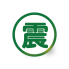 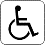 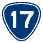 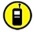 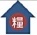 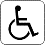 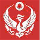 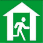 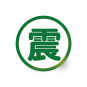 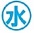 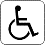 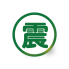 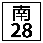 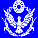 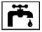 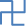 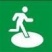 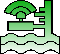 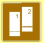 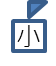 國小
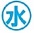 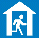 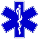 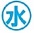 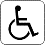 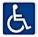 區界線
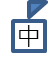 國中
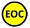 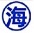 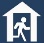 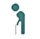 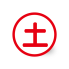 里界線
公務部門
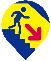 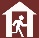 新化區公所113年1月3日更新
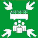 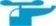